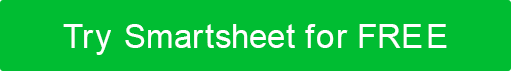 MARKETING ROADMAP PRESENTATION TEMPLATE EXAMPLE
PROJECT NAME
PROJECT DELIVERABLE
Enter Text
SCOPE STATEMENT
Enter Text
MARKETING ROADMAP PRESENTATION TEMPLATE EXAMPLE
TODAY
MILESTONES
10/22:  Milestone
05/08:  Planning Kickoff
09/19:  Milestone
02/20: Milestone
01/16:
Kickoff
10/23:  Milestone
05/05: Milestone
07/11:  Milestone
08/28:  Milestone
12/19:  Final Report
TASKS
PHASE 1:  PROJECT CONCEPTION & INITIATION
PHASE 2:  PROJECT DEFINITION & PLANNING
PHASE 3:  LAUNCH & EXECUTION
PHASE 4:  CLOSEOUT & LEARNING
Define Goals & KPIs
Assess Resources
Task 1
Research
Task 2
Create Content
Clarify Requirements
Publish Content
Select & Prep Team
Task 3
MARKETING ROADMAP PRESENTATION TEMPLATE EXAMPLE
PROJECT REPORT
COMMENTS